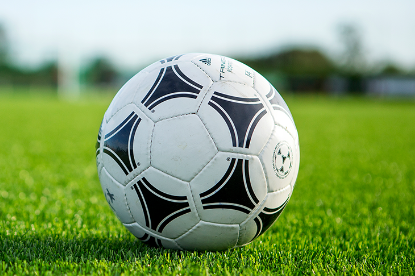 TSK F14/152024
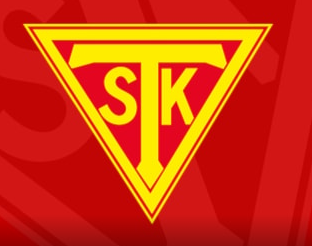 Allmänt säsongen 2024
Värdegrund
Medlemsavgift/träningsavgift
Träningskläder
Utvecklingssamtal (vår/höst)
Övriga åtaganden 2024- Tabergsmilen 27/4- Pantinsamling (2 tillfällen)- Kiosk- Boll-lisor
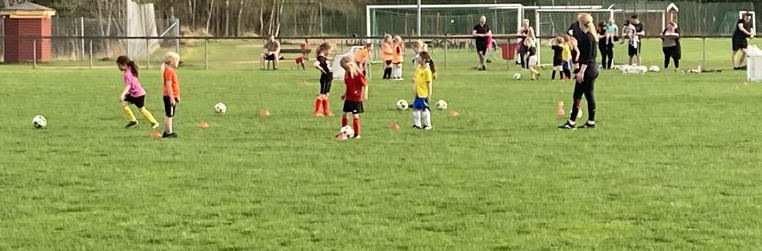 Träning
Premiär Hovslätts konstgräs6/4, 13/4, 20/4– 18:30Måndag A-PLAN & Onsdag B-PLAN 
Premiär Hovslätts konstgräs6/4, 13/4, 20/4
TSK from början utav maj 17:15 – 18:30Måndag A-PLAN & Onsdag B-PLAN 

Utvecklingsplan- Teknik- Spelförståelse- Positioner
Kallelse via laget.se

Regler/förväntan- Svara på kallelse- Klar 5 min innan träningsstart- Rätt utrustning (skor, benskydd, vattenflaska)- Inget godis, tuggummi etc- Ej mobiltelefoner (om nödvändigt förvaras telefon i ledarväska)

Utvecklingsplan
Kallelse via laget.se

Regler/förväntan- Svara på kallelse- Klar 5 min innan träningsstart- Rätt utrustning (skor, benskydd, vattenflaska)- Inget godis, tuggummi etc- Ej mobiltelefoner (om nödvändigt förvaras telefon i ledarväska)
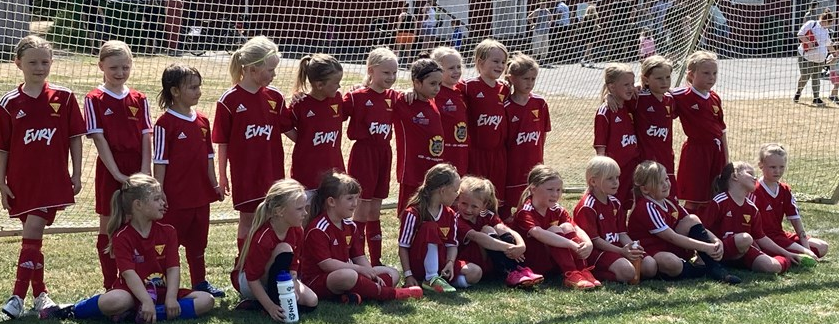 Matcher
Seriespel 7 v 7 20 min x 3Bollstorlek 45/5 
UttagningSpelsätt/positioner
Samling 45 min innan matchOmbyte gemensamtSkjuts

Match-etikett
Föräldragrupp/lagförälder
Kontaktperson
Organisera våra klubbåtaganden

Övergripande kring försäljning till lagkassa (matcher & externt)- Cuper- lagaktivitet- Sponsorhuset